Situação de Leitos de UTI não ofertados 
e proposta de habilitação


Agosto,2022
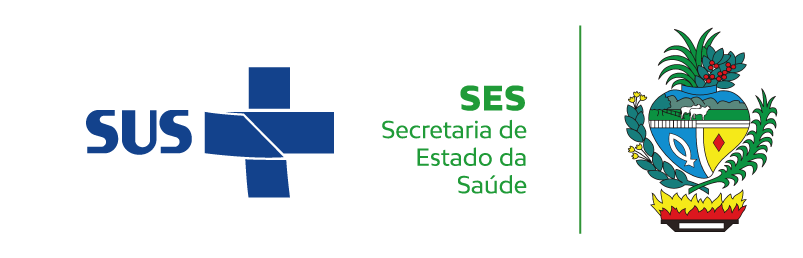 Leitos para Desabilitar – Geral
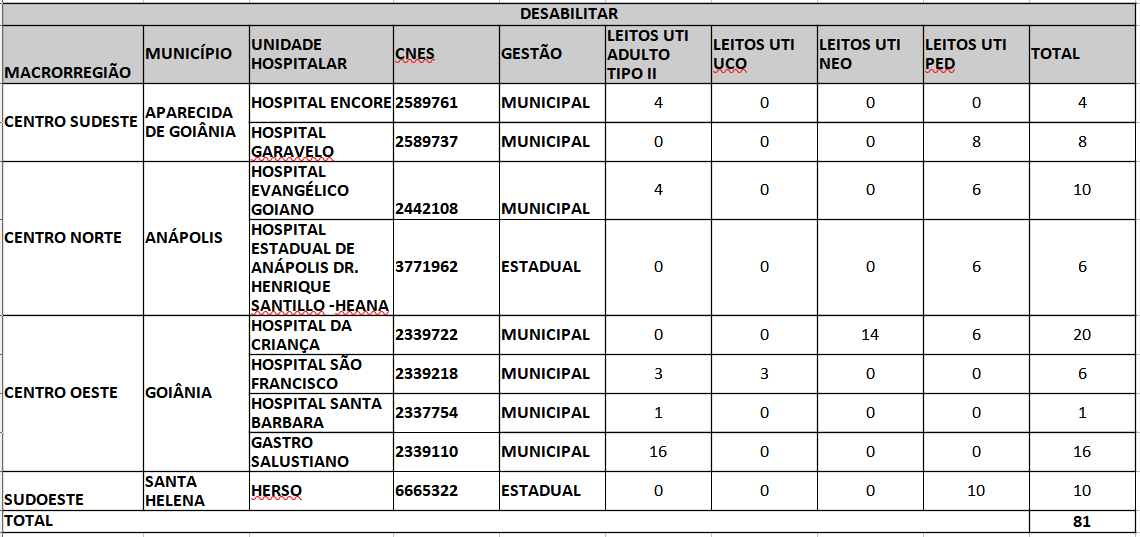 Leitos para Habilitar - Geral
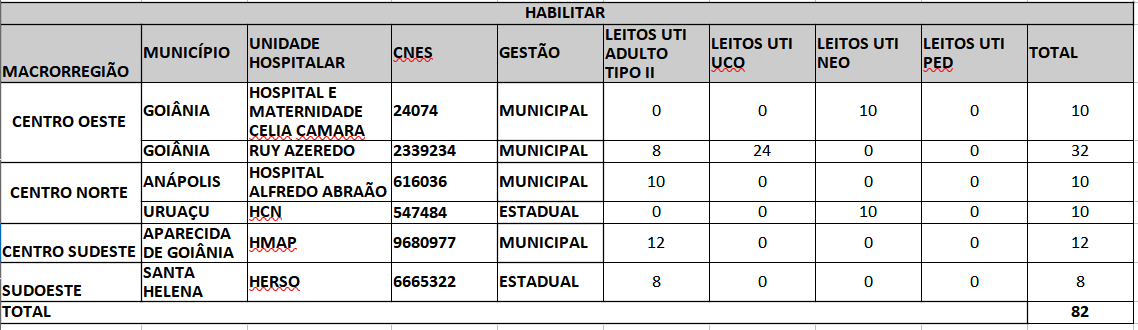 TOTAL GERAL
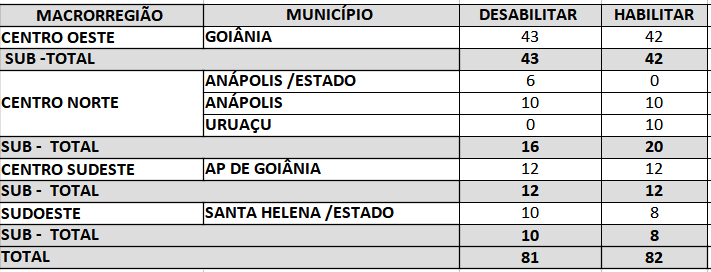 OBRIGADA!

                                      Daniela Teixeira
                         Coordenadora de Cuidado Intensivos

                               Gerência de Atenção Terciária/GERAT
               Superintendência de Atenção Integral a Saúde/SAIS
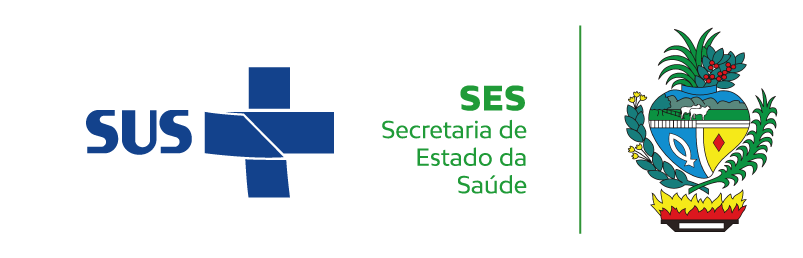